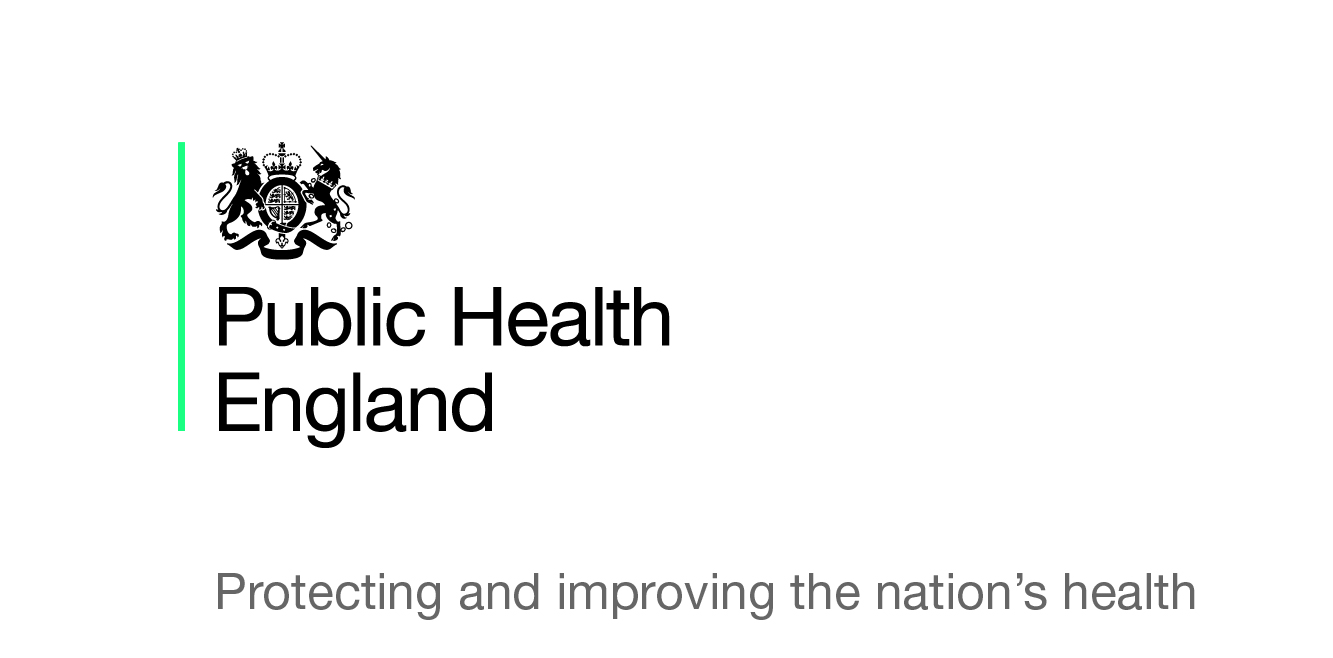 What to do if you have a case of COVID-19 in your school/setting
Version 1
23/6/2020
PHE Yorkshire and Humber
See your School/setting Pack for more information. Guidance is available at: https://www.gov.uk/coronavirus/education-and-childcare
Other important control measures to reduce risk to other children and staff include: minimising contact with those who are unwell, handwashing, respiratory hygiene, cleaning, minimising mixing and contact by altering the environment and daily schedules.